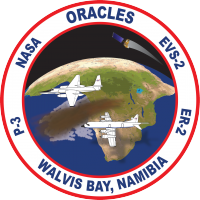 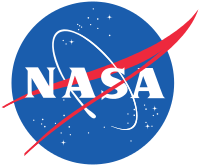 ORACLES forecasting briefingMeteorology for 14-09-2016 – 17-09-2016
13-09-2016
Lenny Pfister
1
Summary
Through Thursday, pressure gradient (sfc) weakens, with less subsidence and less low cloud clearing near the coast.
Influence of frontal passage on Thursday and Friday – possible weak crosswinds on landing and greater ceiling issues on Thursday.  This is a strong spring storm, and there are significant changes in the low level circulation forecast.
High cloud is reduced as upper level trough has moved east, replaced by upper level anticyclone over SE Atlantic.  This starts to break up at end of fcst period (Friday and Saturday – but high clouds still minimal on Friday)
Middle clouds waning through the week and should be much less of a problem through the forecast period.
2
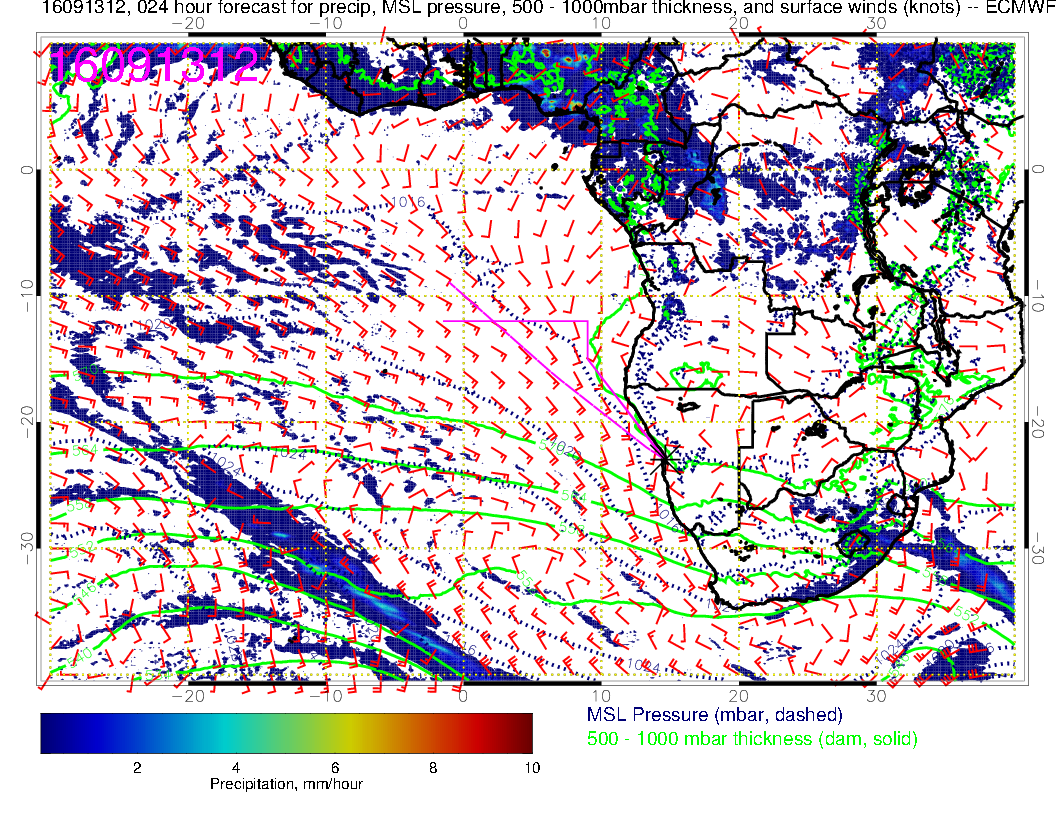 Today:  Cold front near
Greenwich Meridian.
Still strong pressure
gradients and winds on east side of high
3
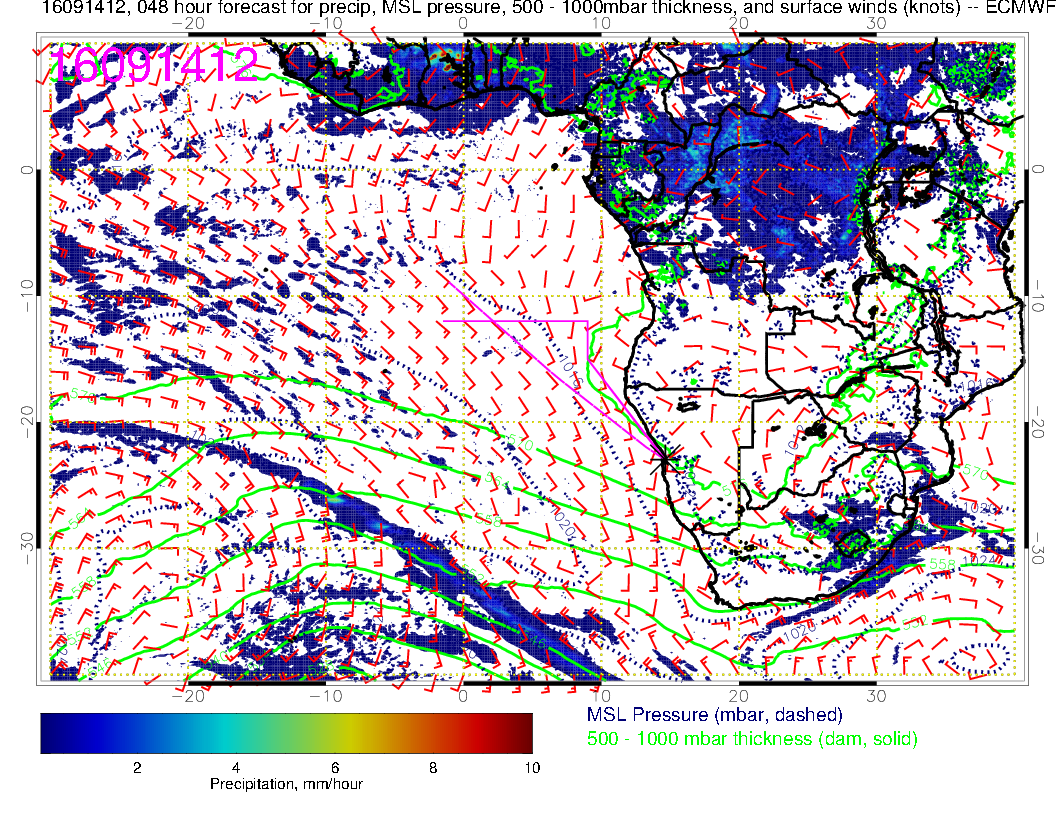 Wednesday:
Pressure gradients weaken as front approaches.
4
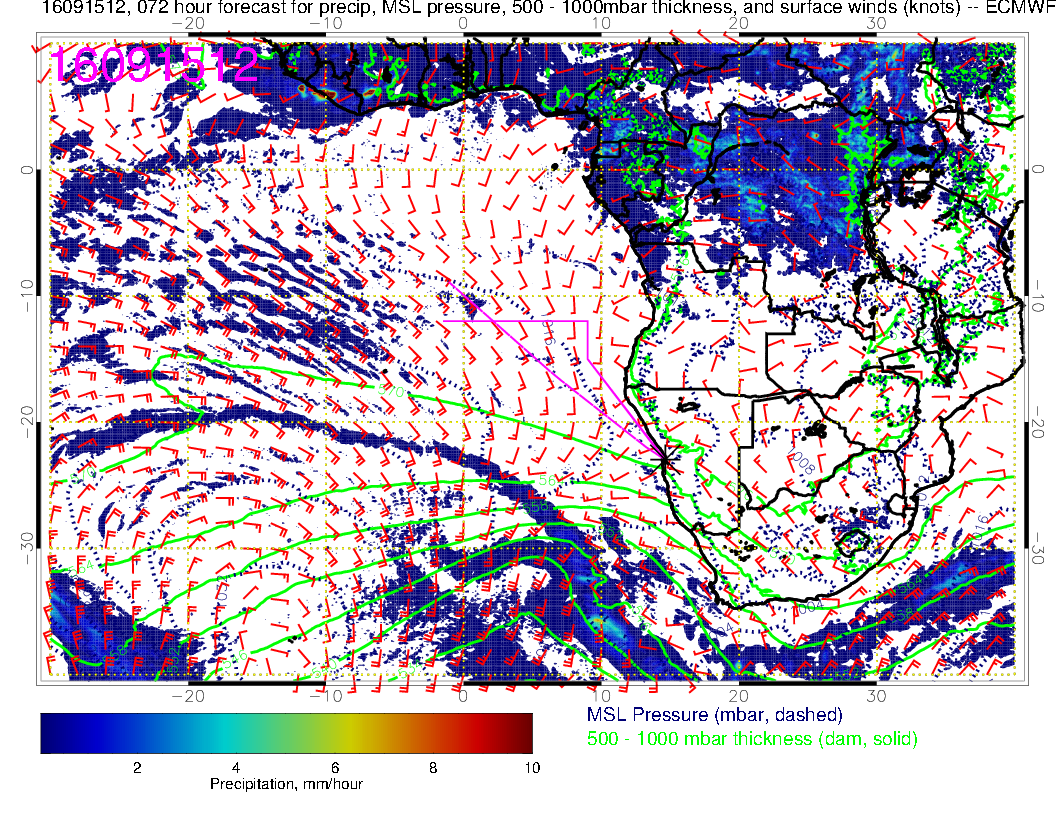 Thursday:

Prefrontal circulation changes.  Direct onshore flow.  A weak crosswind component.  Expect late lifting of morning overcast and overcast on landing.  Ceilings acceptable, but not a day for a > 8 hour ER-2 flight.
5
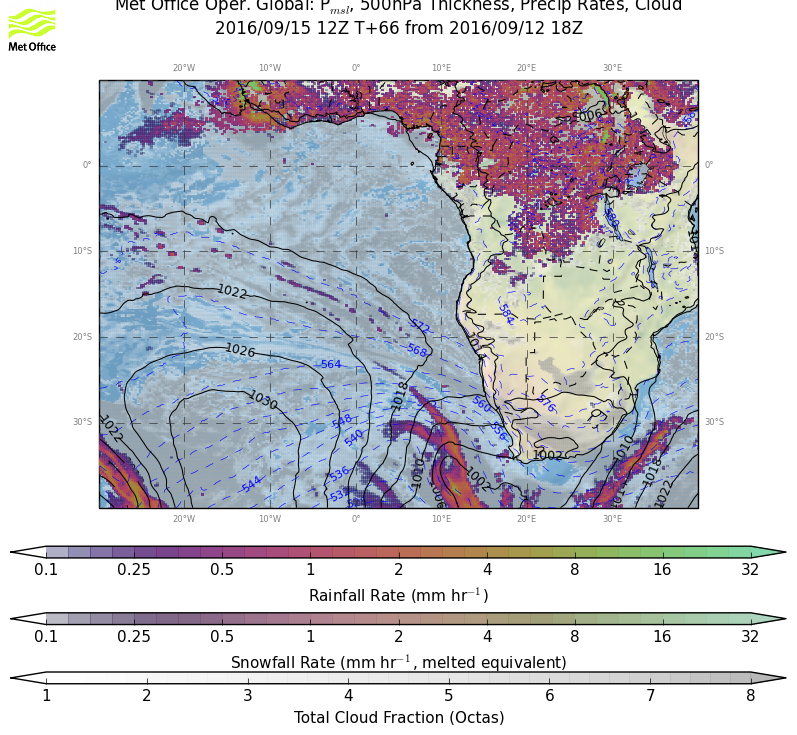 Timing an issue.  Unified model is slightly ahead of EC on this front.  If UK model is right, might want to try Fri-Sat btb??
6
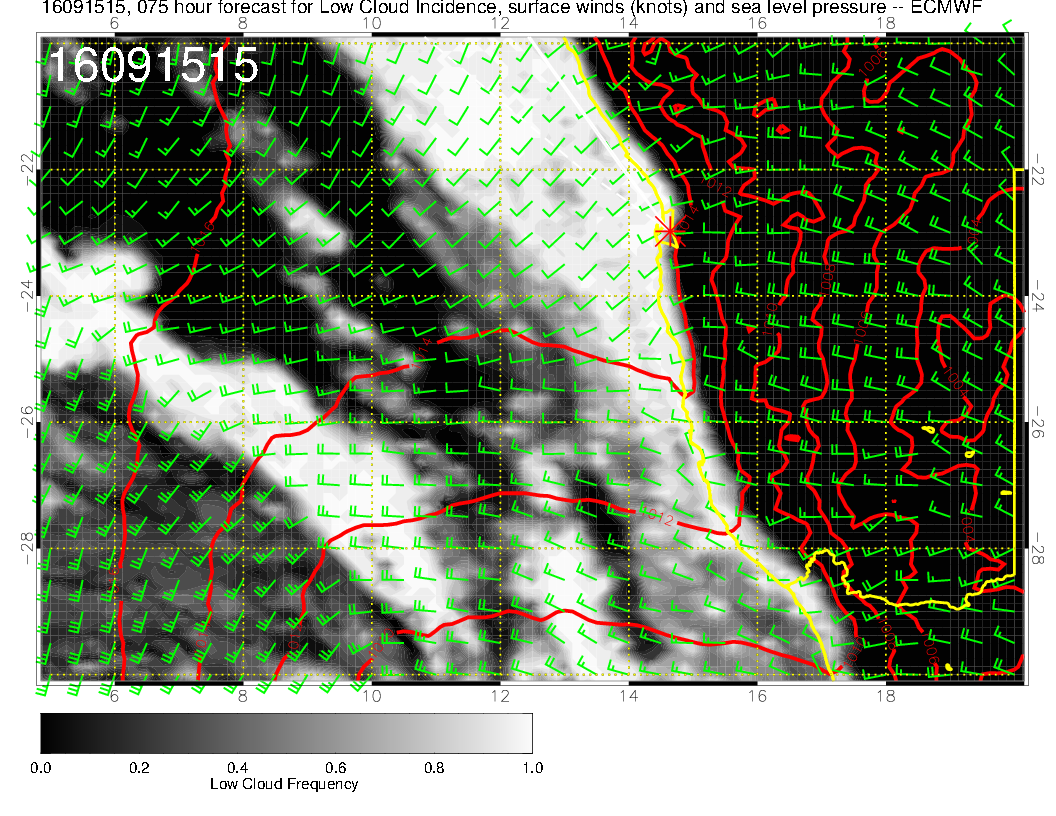 5 PM Thursday:

Decisive onshore flow, though winds are reasonable.  Forecast ceilings are adequate, but so were Sep 4 forecast ceilings at 18Z and we were socked in.
Situation is not identical.
7
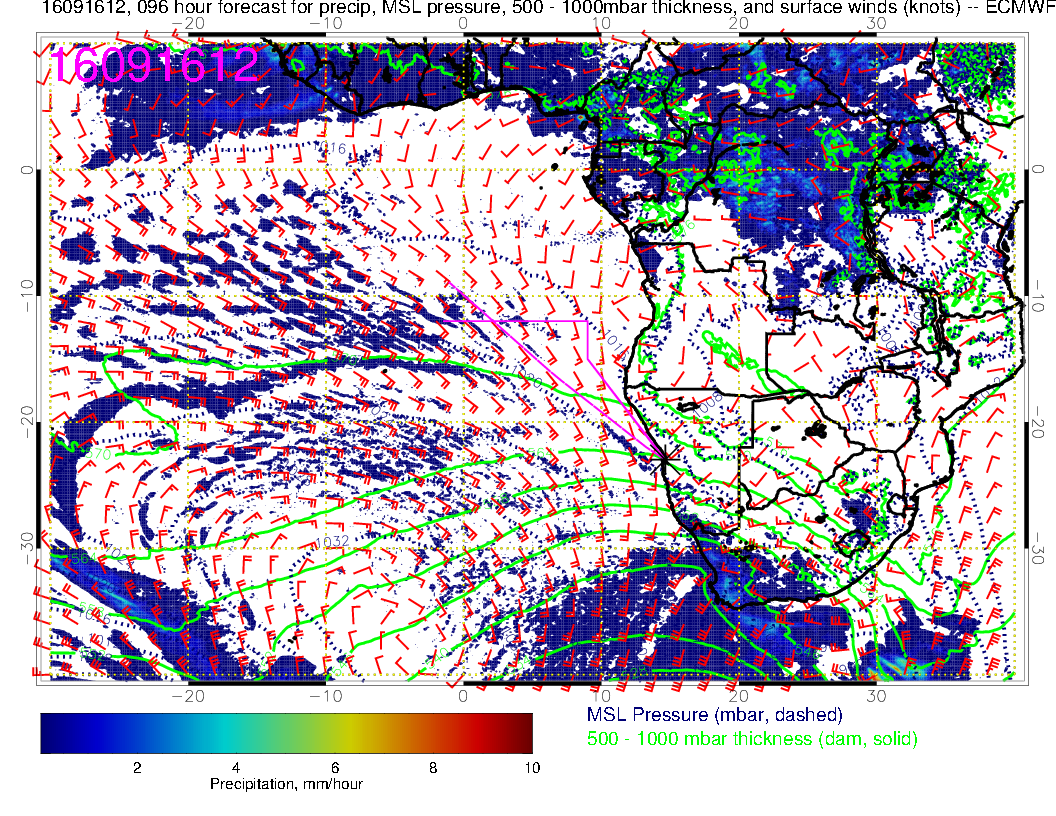 Friday:

Frontal passage occurs overnight.  Starting to get back to strong pressure gradients as high moves eastward.  Model suggests precip for Luederitz. A strong spring storm
8
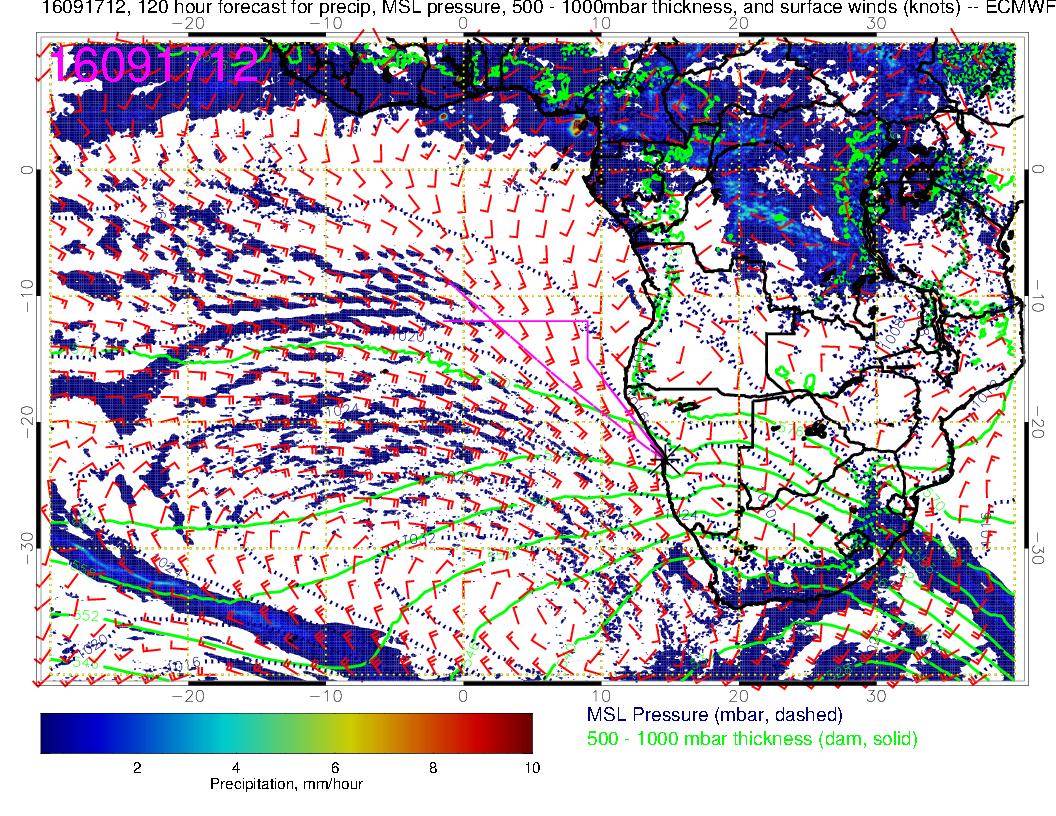 Saturday:  Back to strong winds, eastward displaced high pressure system.  

Good ceiling conditions, but south wind at 10knots (tailwind issue??)

120 hour fcst
9
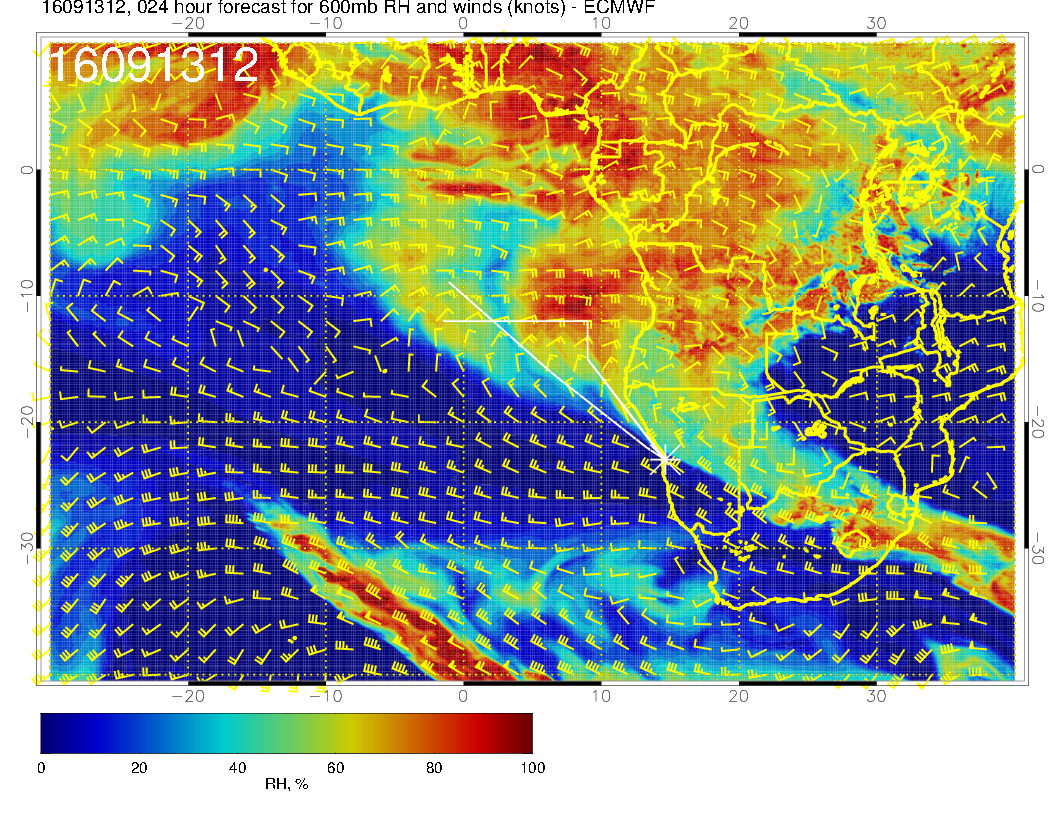 Sequence of 600mb flow.  

Today: Another surge of humidity near 10S, winds strong (25knots) to 10W.  Turning flow south of 10S near 0.  Very stable forecast.
10
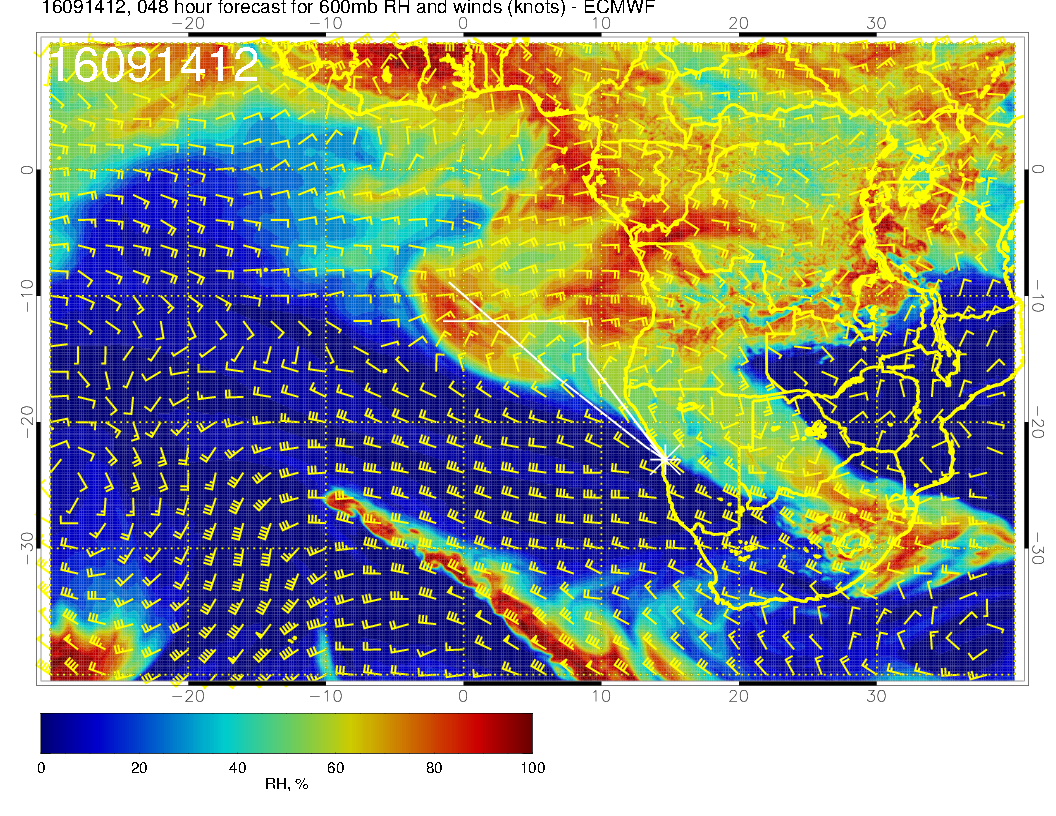 Tomorrow: Return flow
 feature near [0.,-5] is
 consistent with yesterday’s forecast.
11
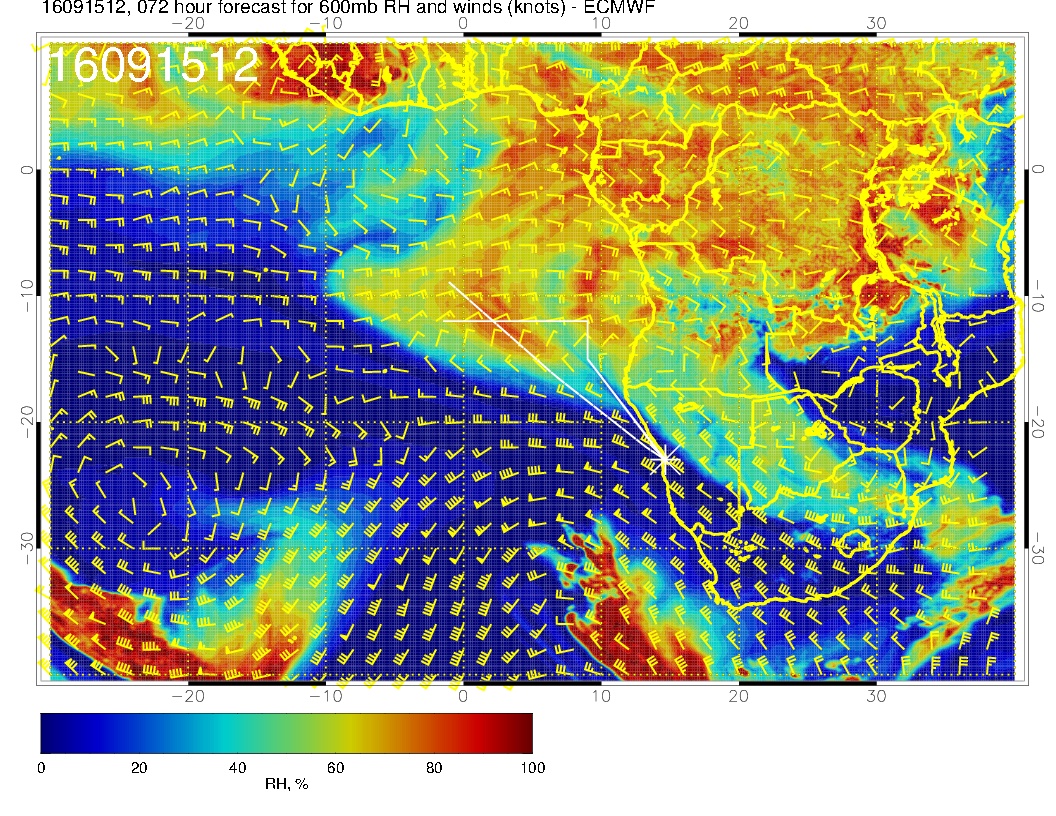 Thursday:  Flow straight out to ascension.  Midlatitude trough distorts anticyclone.
12
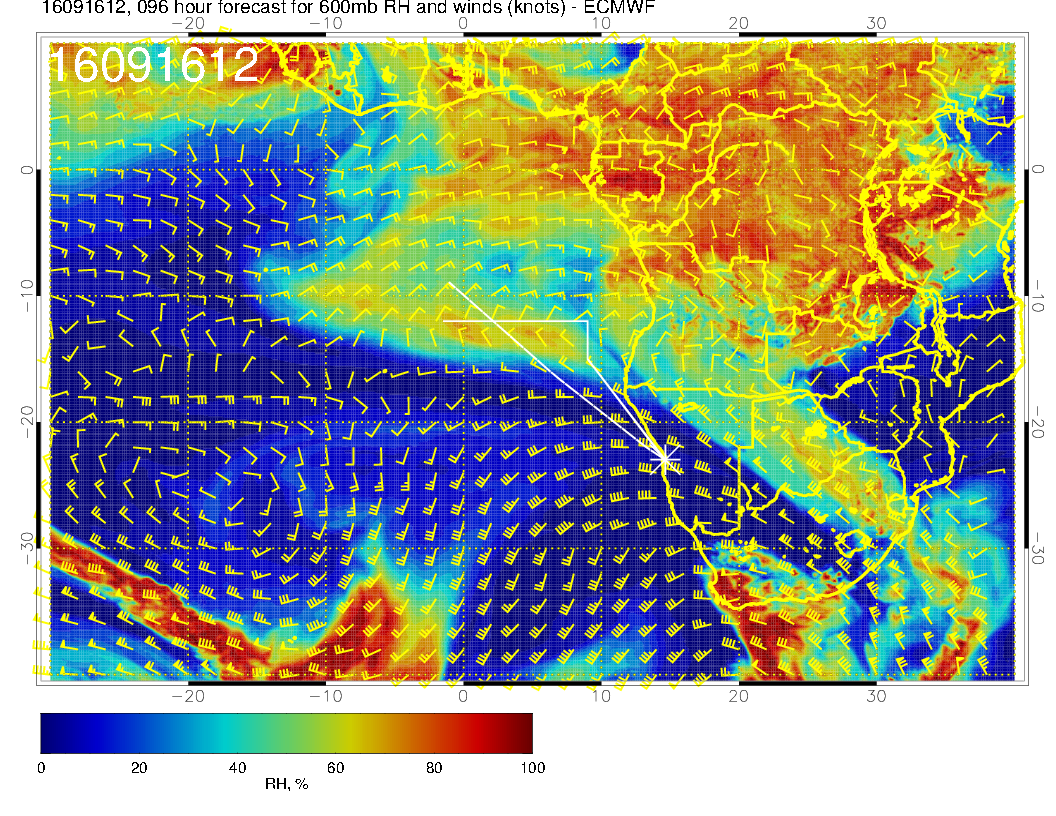 Friday: 600mb anticyclone, normally in 3 corners region is distorted.  Boundary of humid region almost straight east-west
13
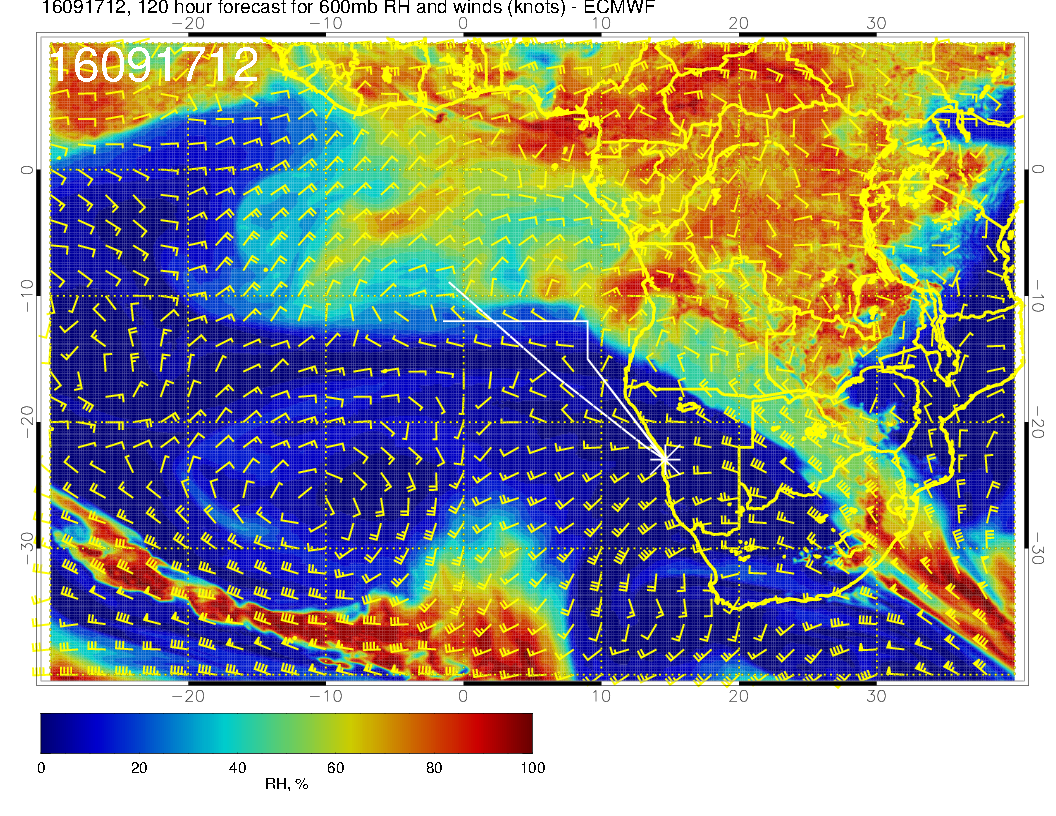 Saturday: Humid region
 is pushed northward.
14
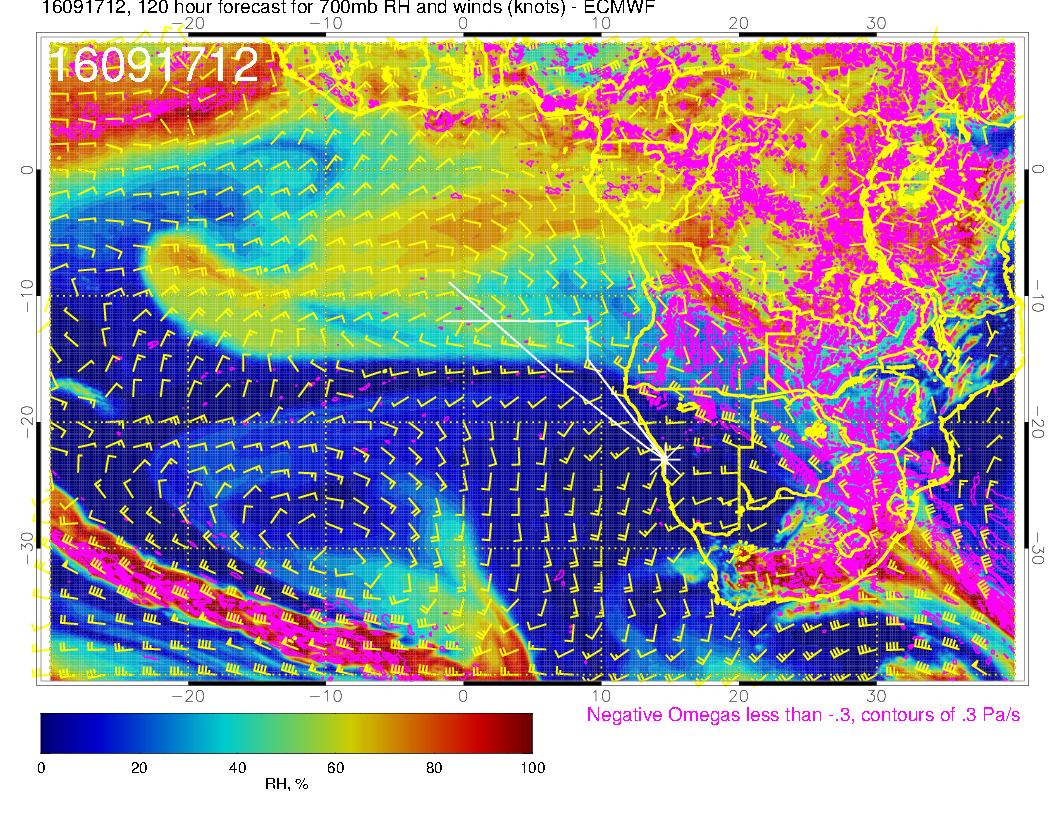 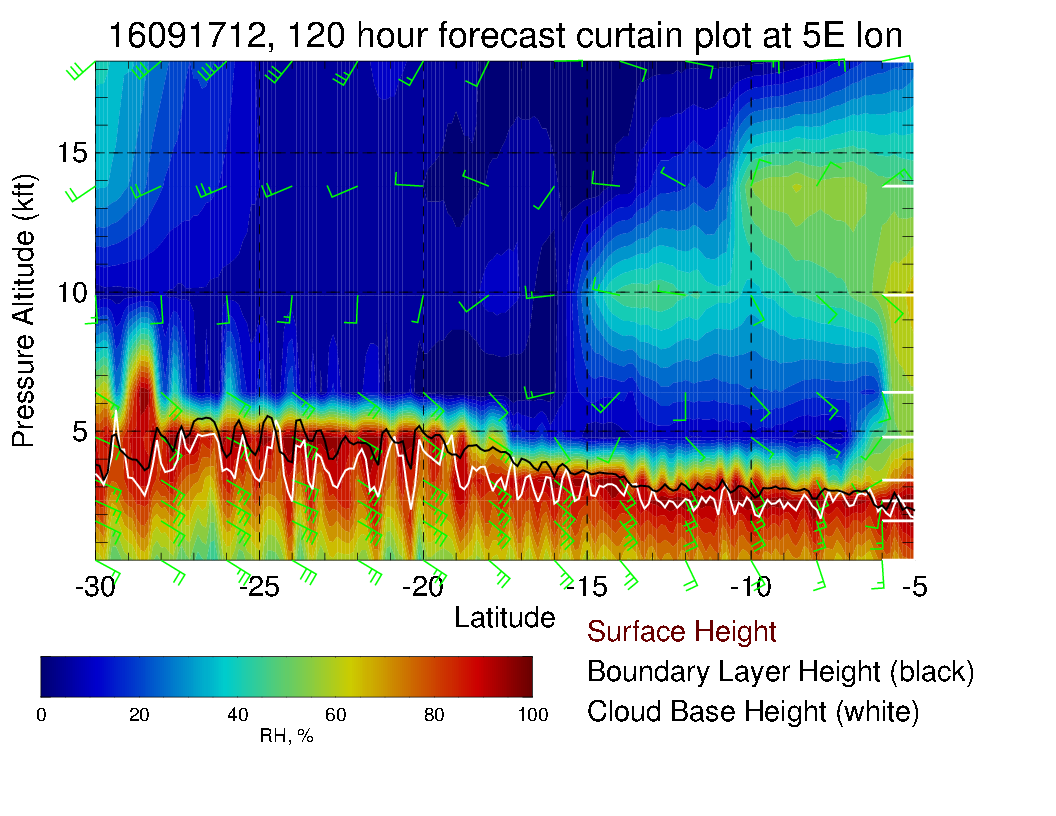 Maybe plume just different structure
15
Upper trop
16
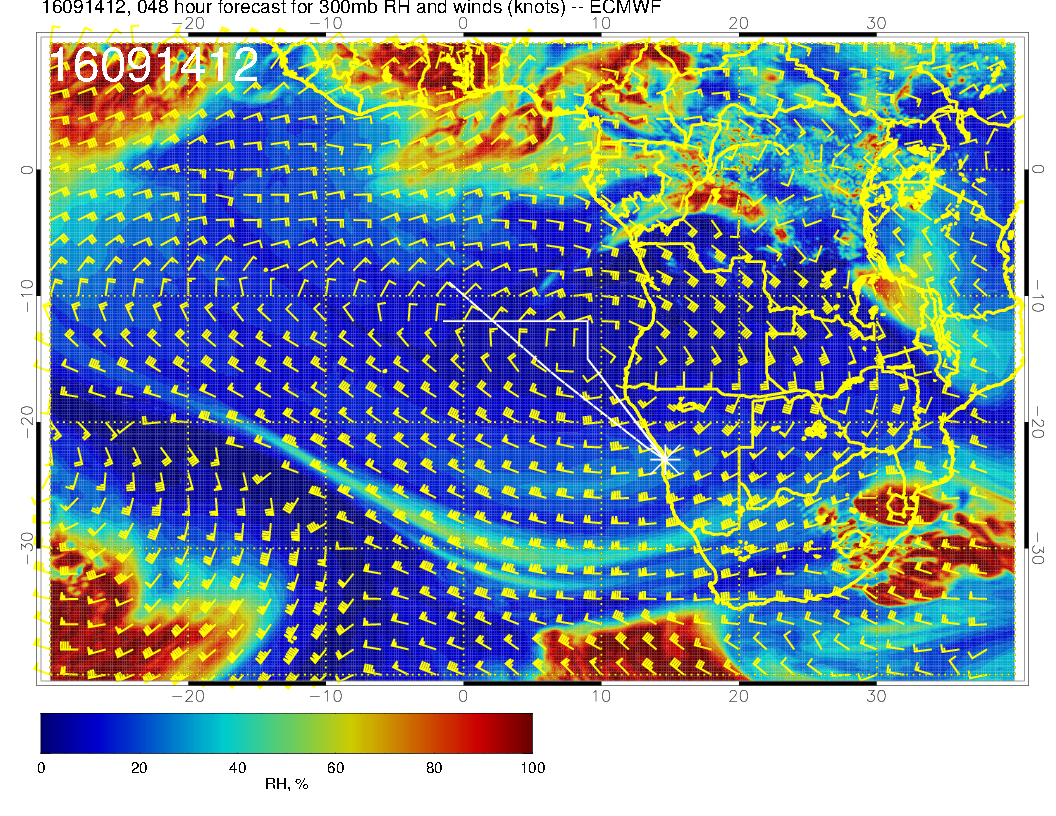 Through Wednesday have pronounced anticyclone that keeps high cirrus to a minimum.
17
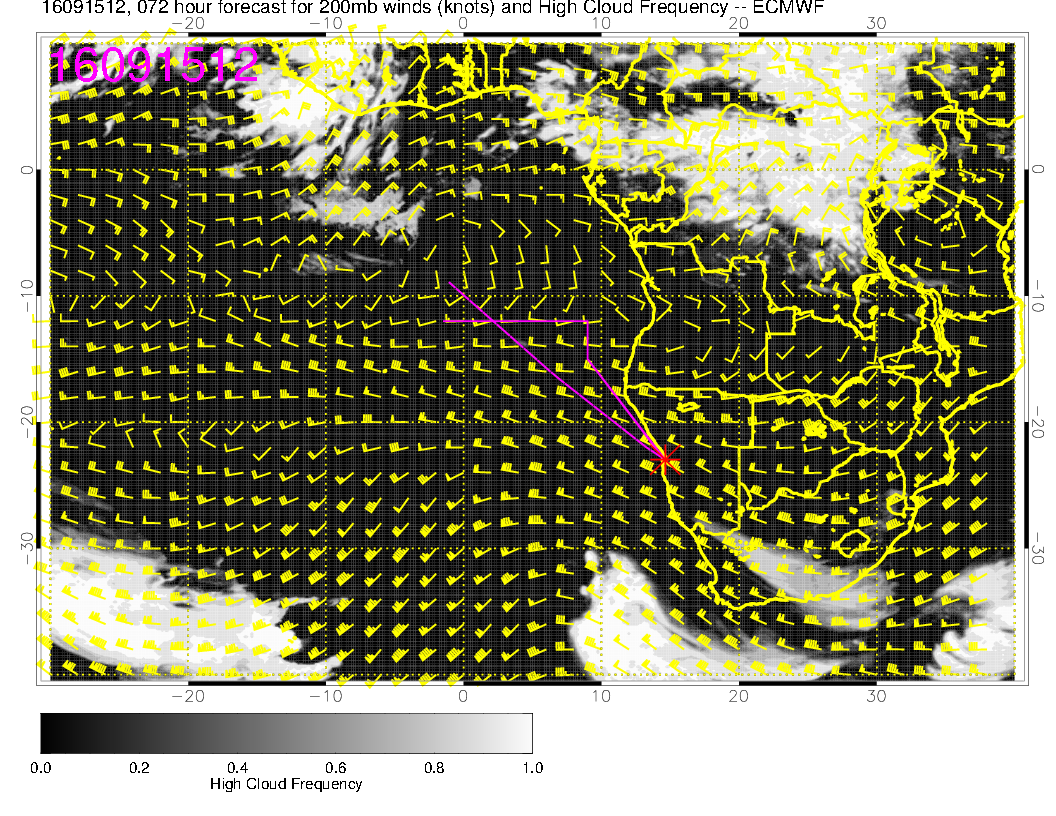 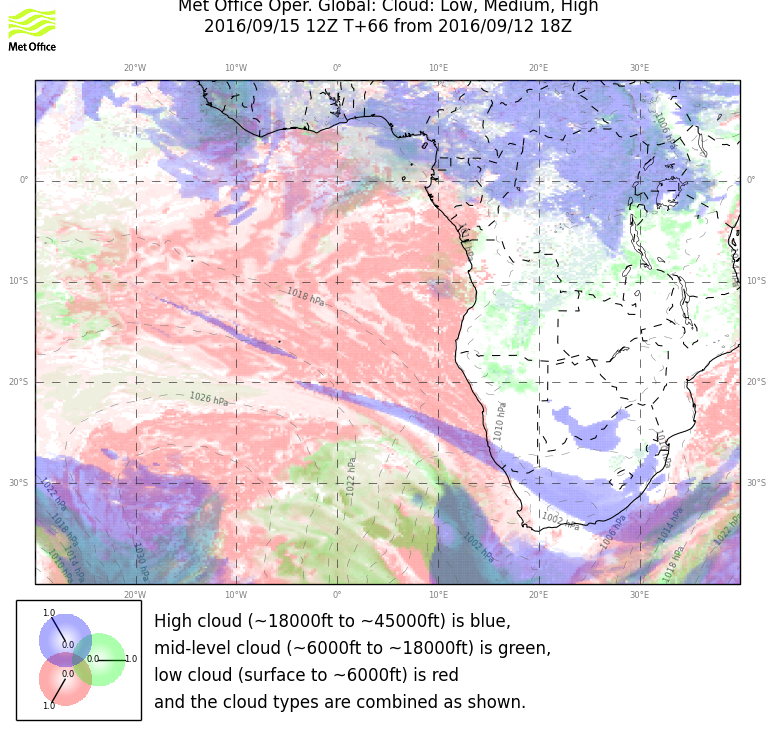 Neither model forecasts high cloud in our region for the trough passage.  Some might be expected near YWB.
18
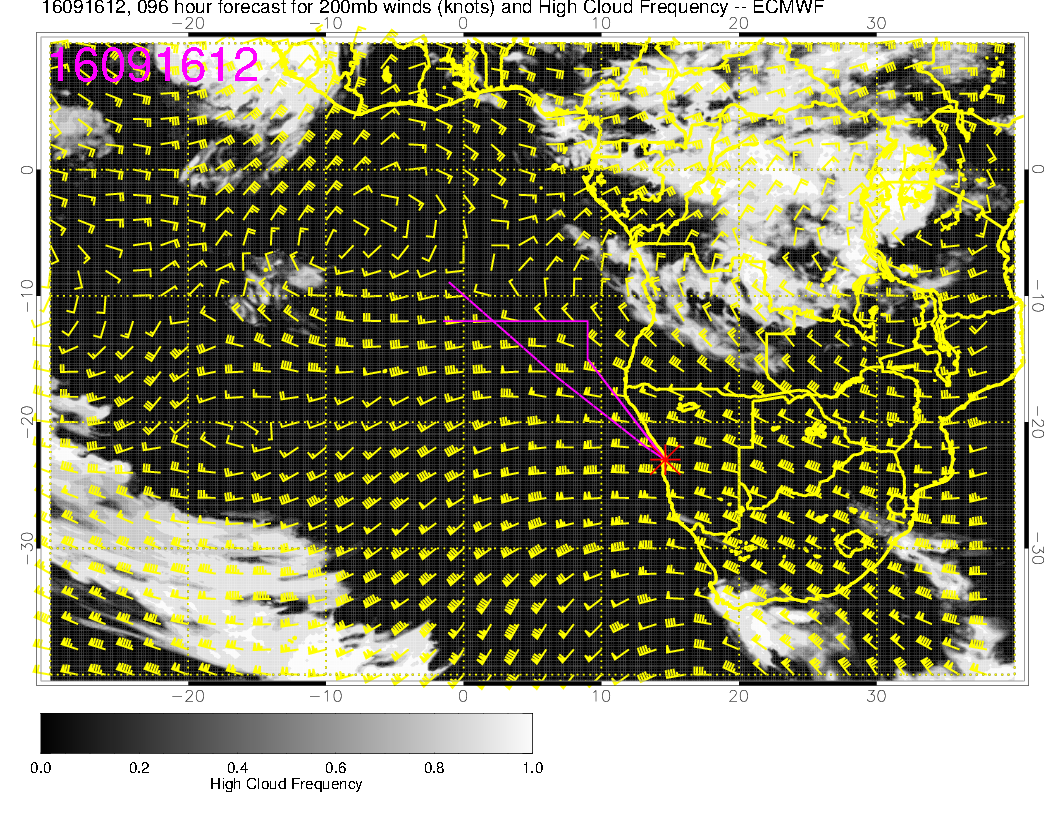 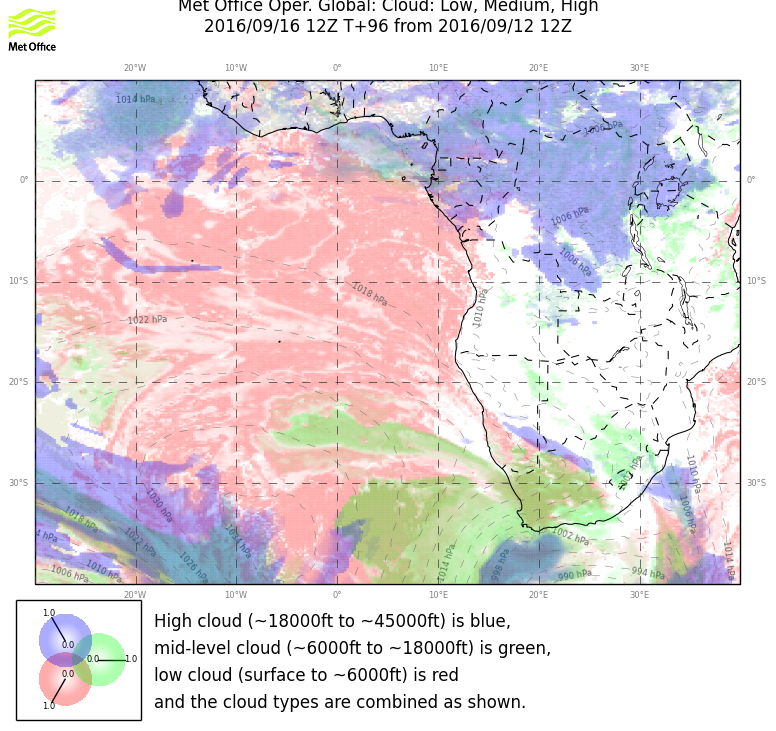 Friday:  High cloud possible in extreme NE region –
  advection from convective regions.
19
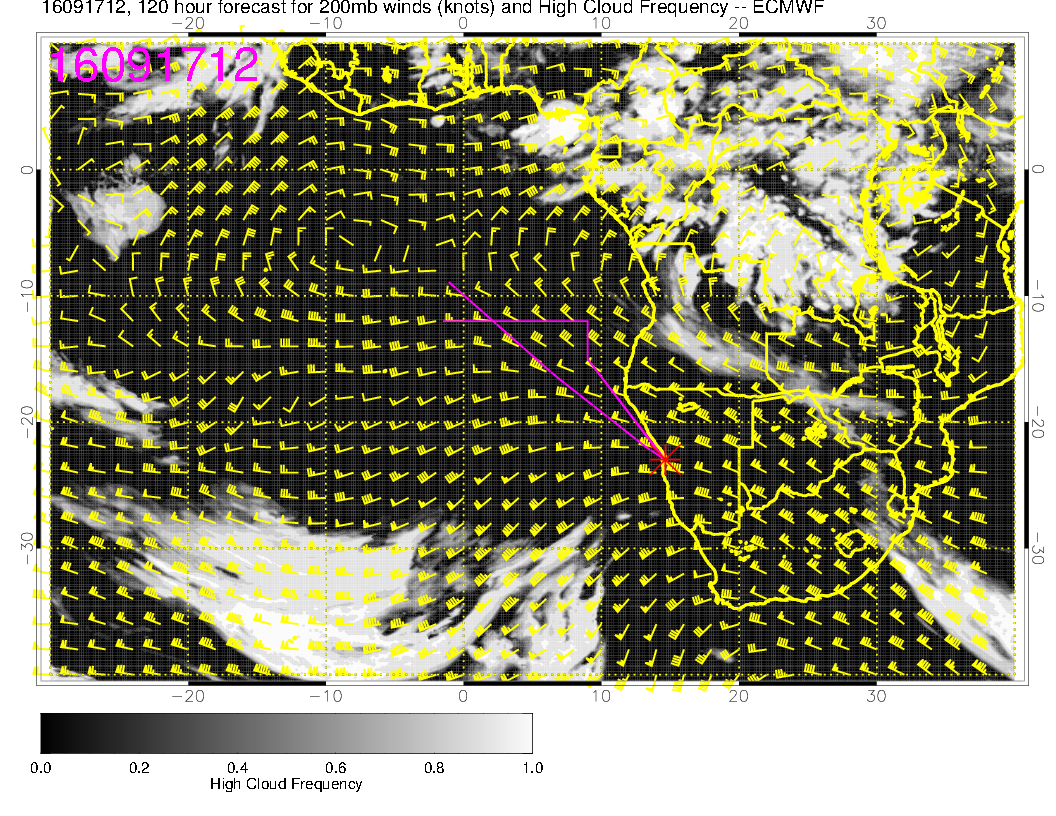 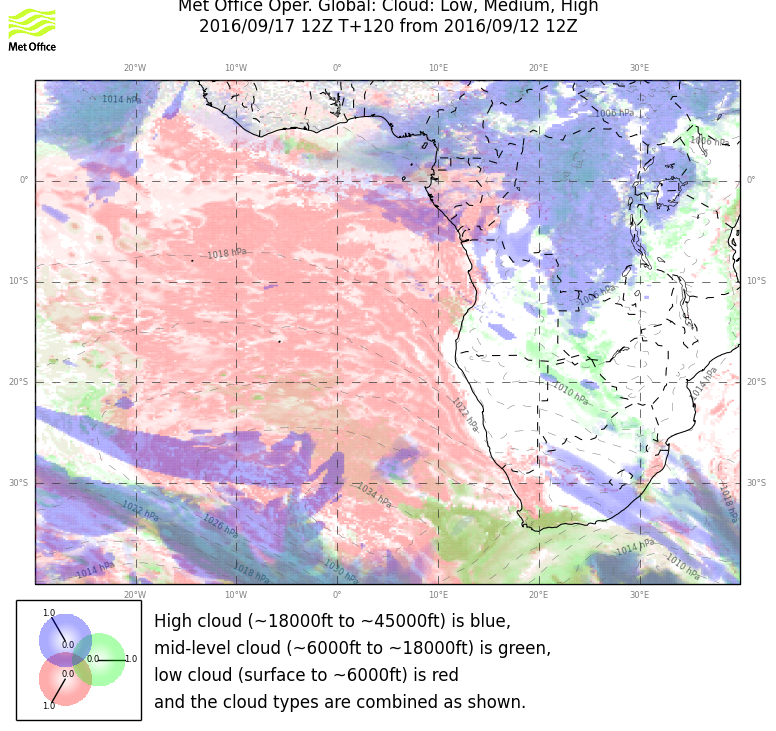 New trough moves
  Saturday:  Intrusion of tropical air starts in NE corner of our region in both models.
20
Mid level clouds
21
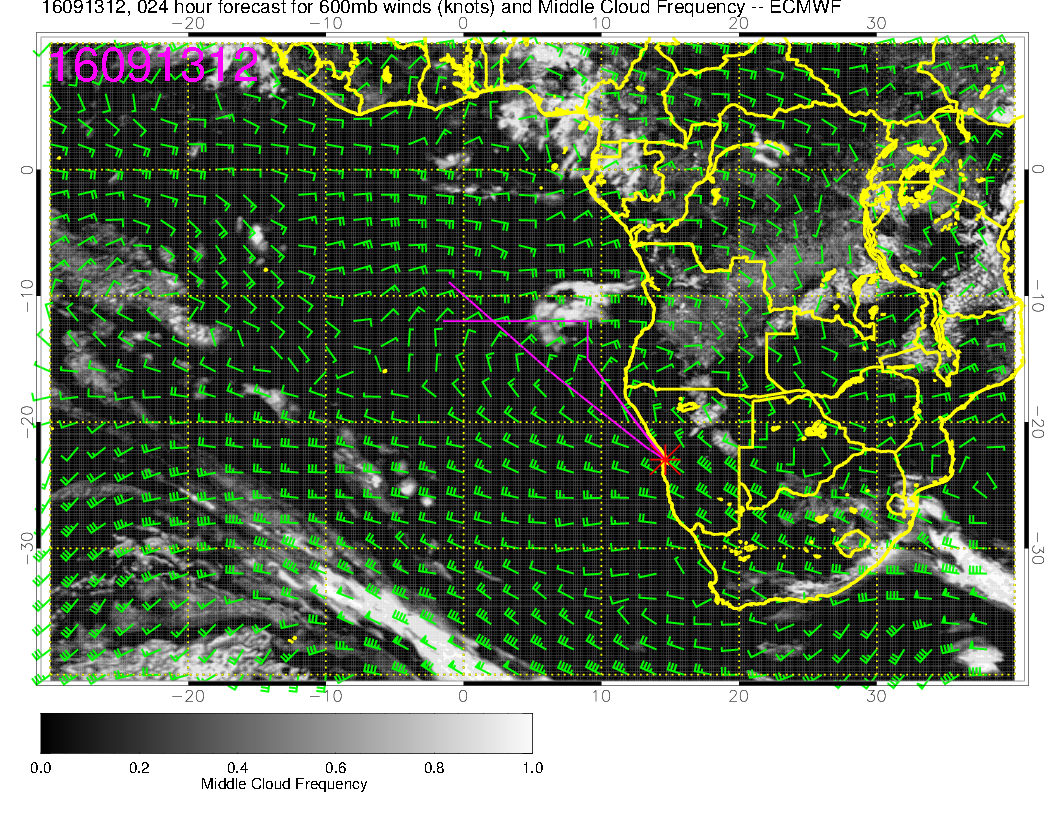 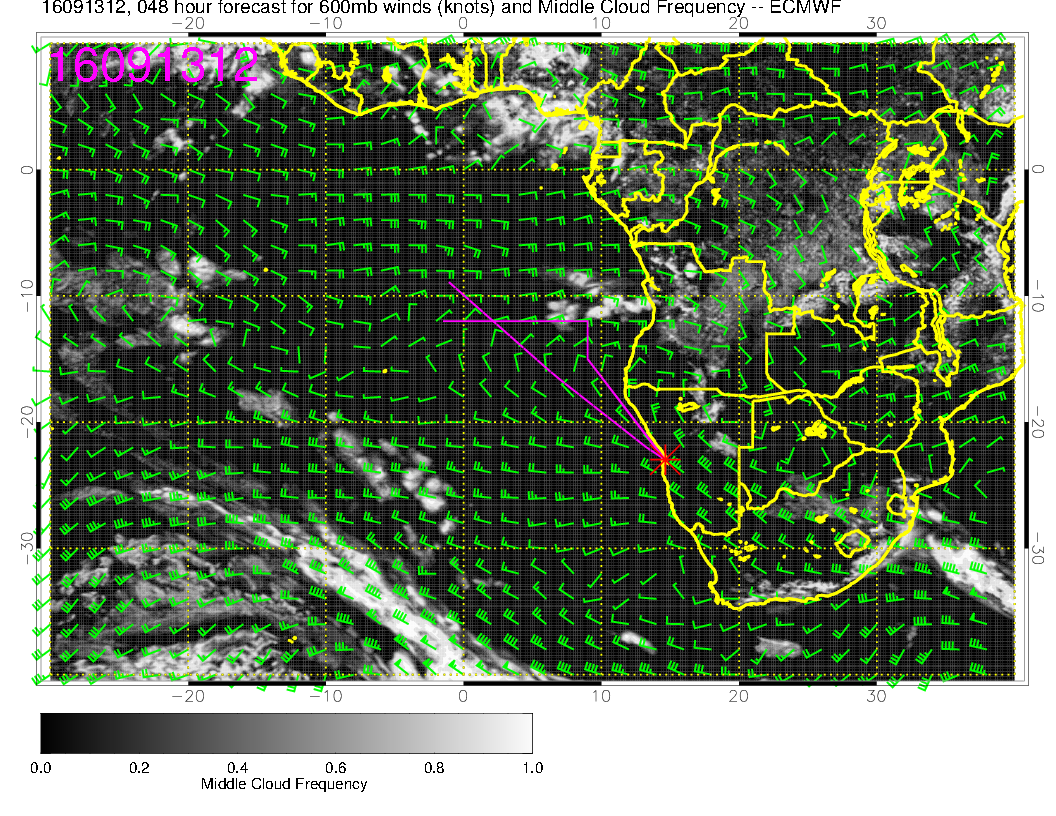 Fcst for today (24 hour above, 
 48 hour below.  Stable, but if you want details, be wary
22
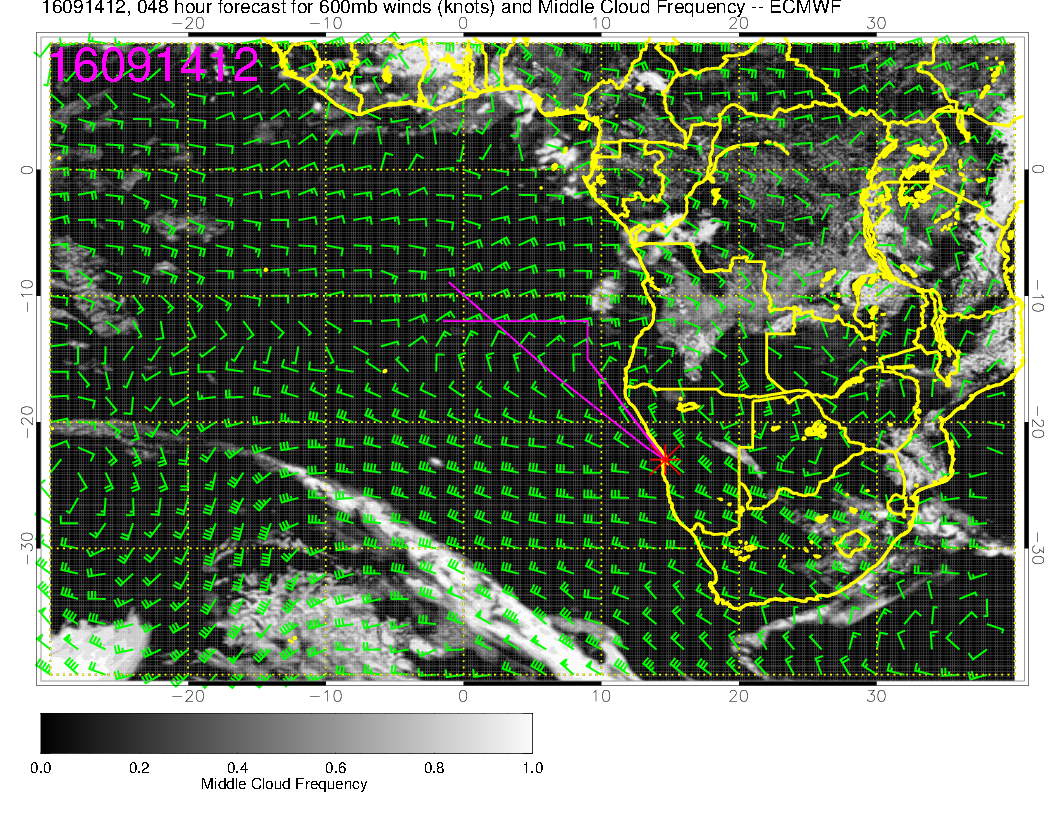 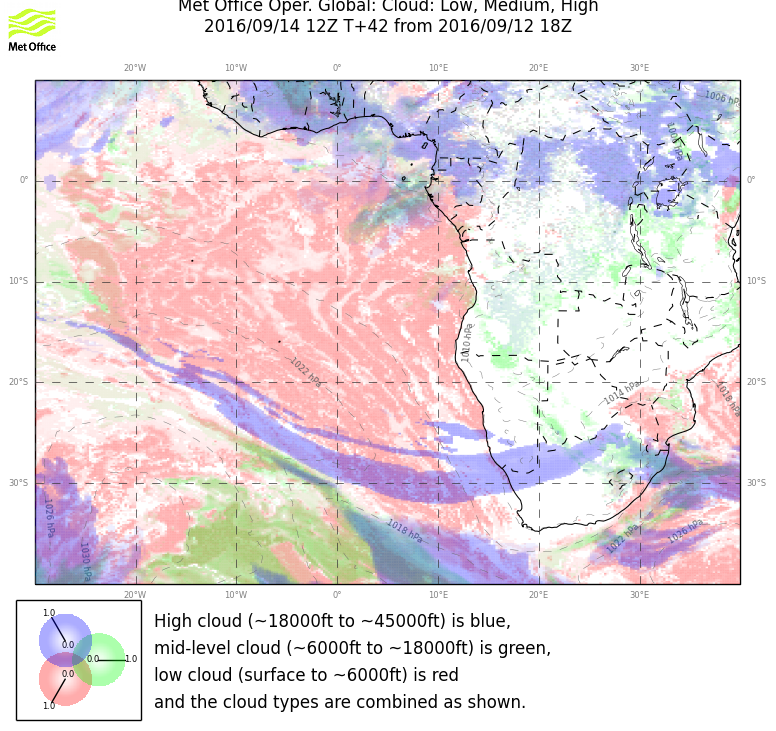 23
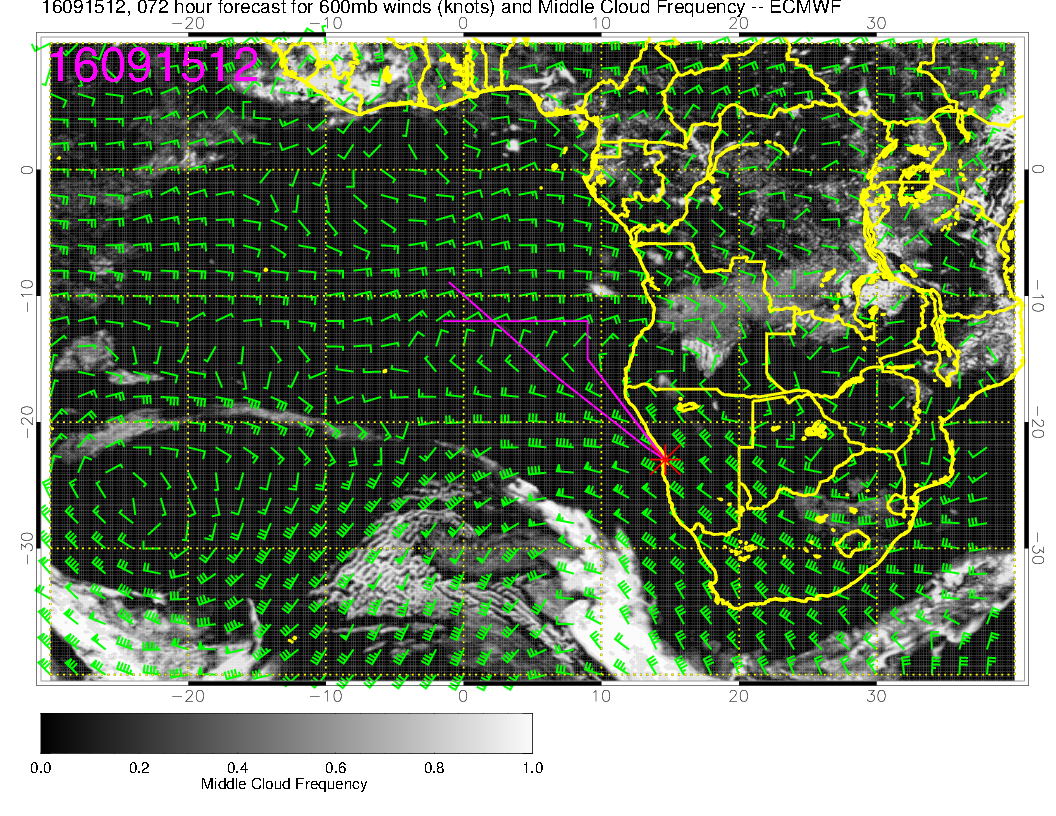 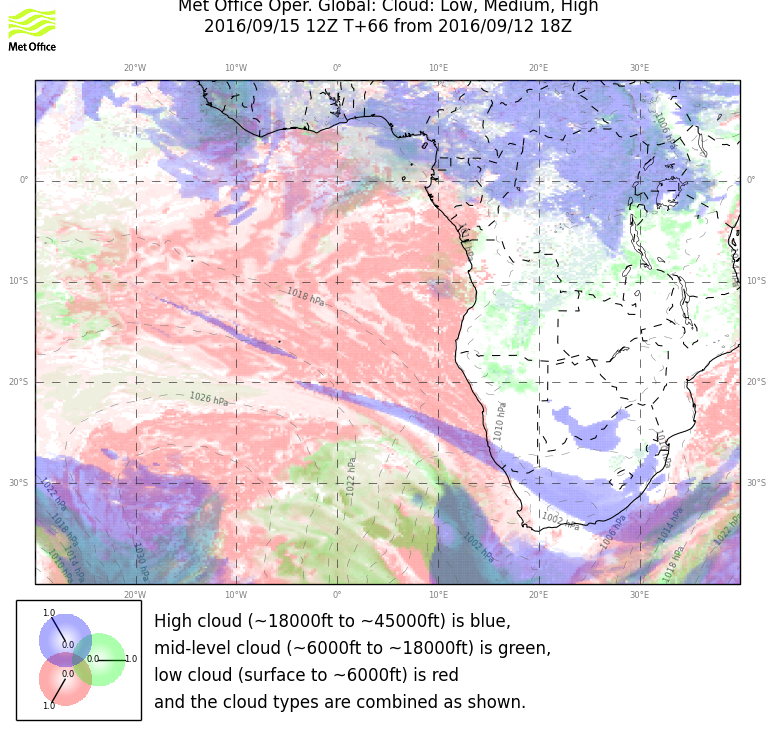 24
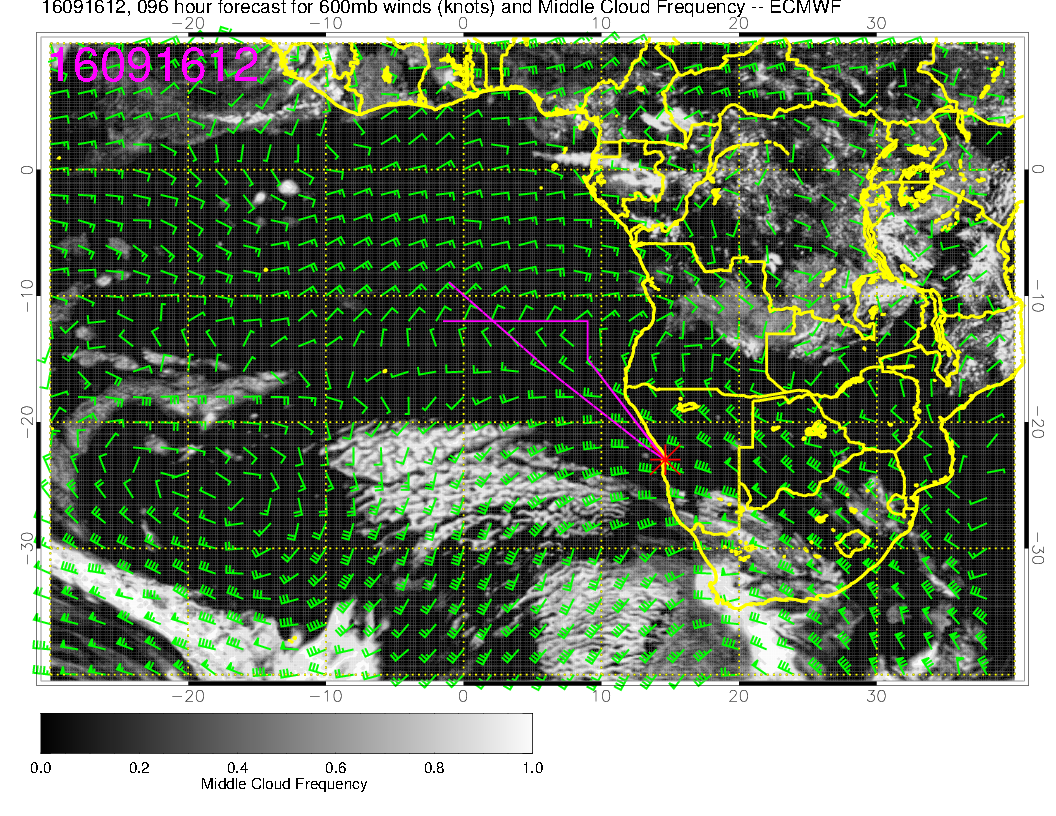 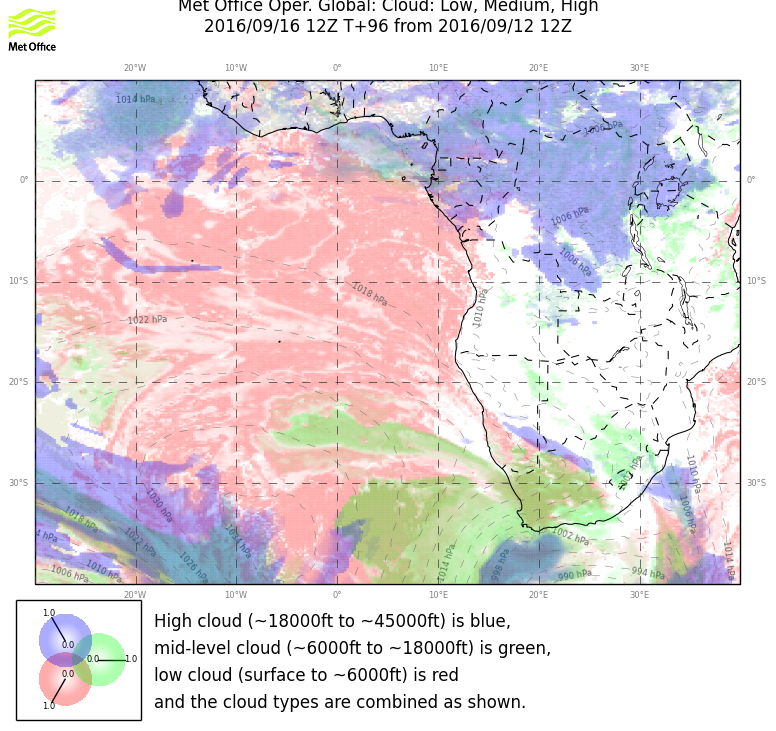 25
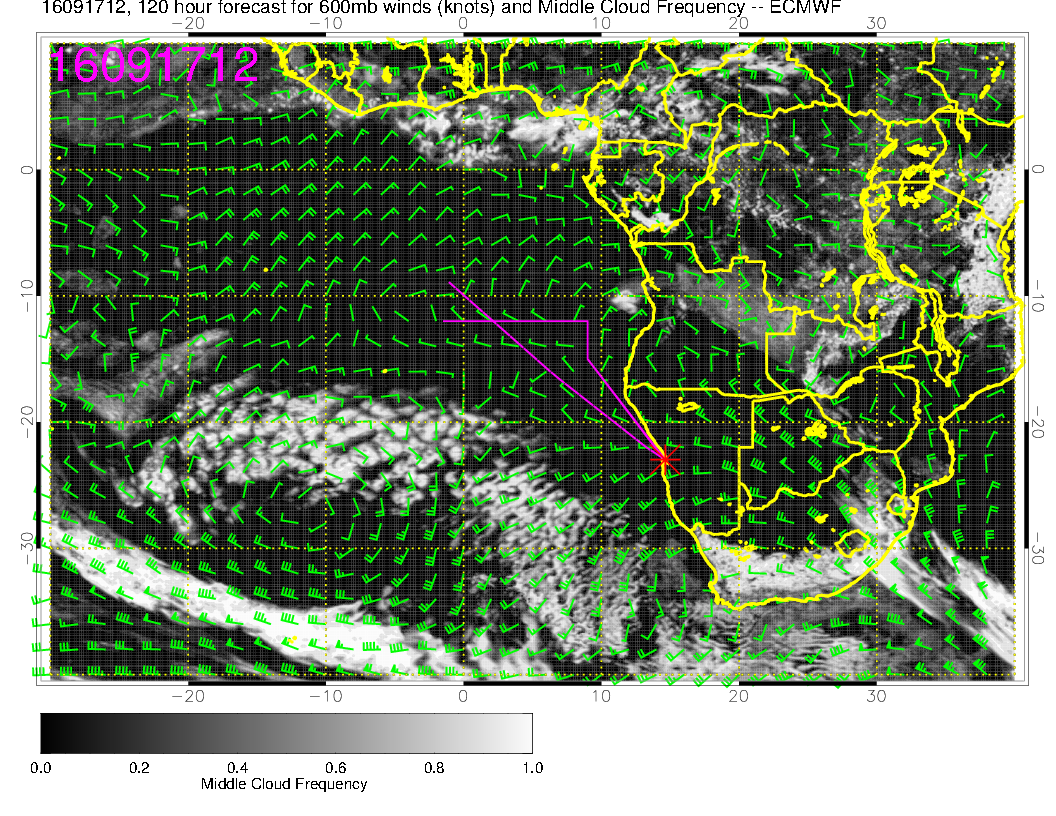 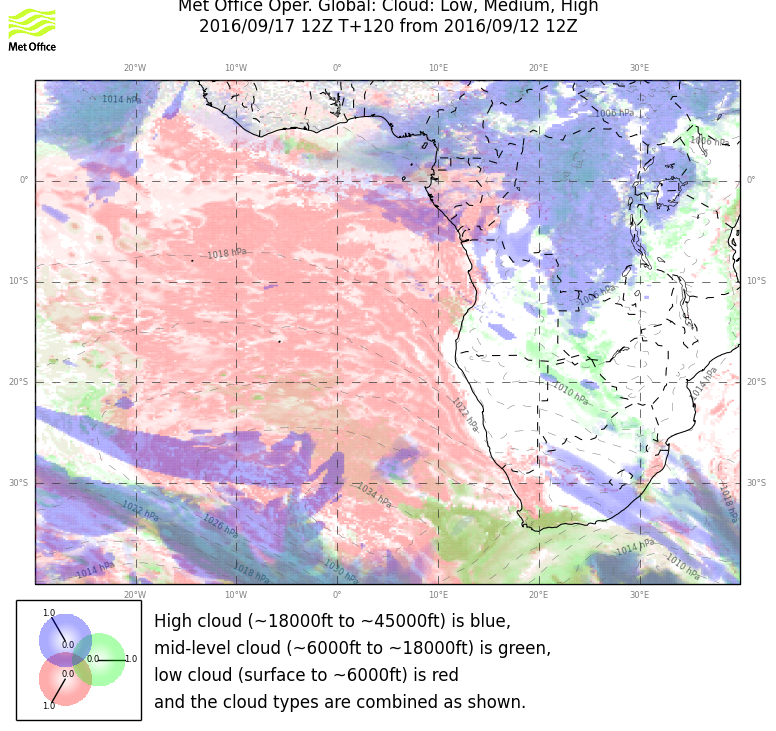 26
Low Clouds
27
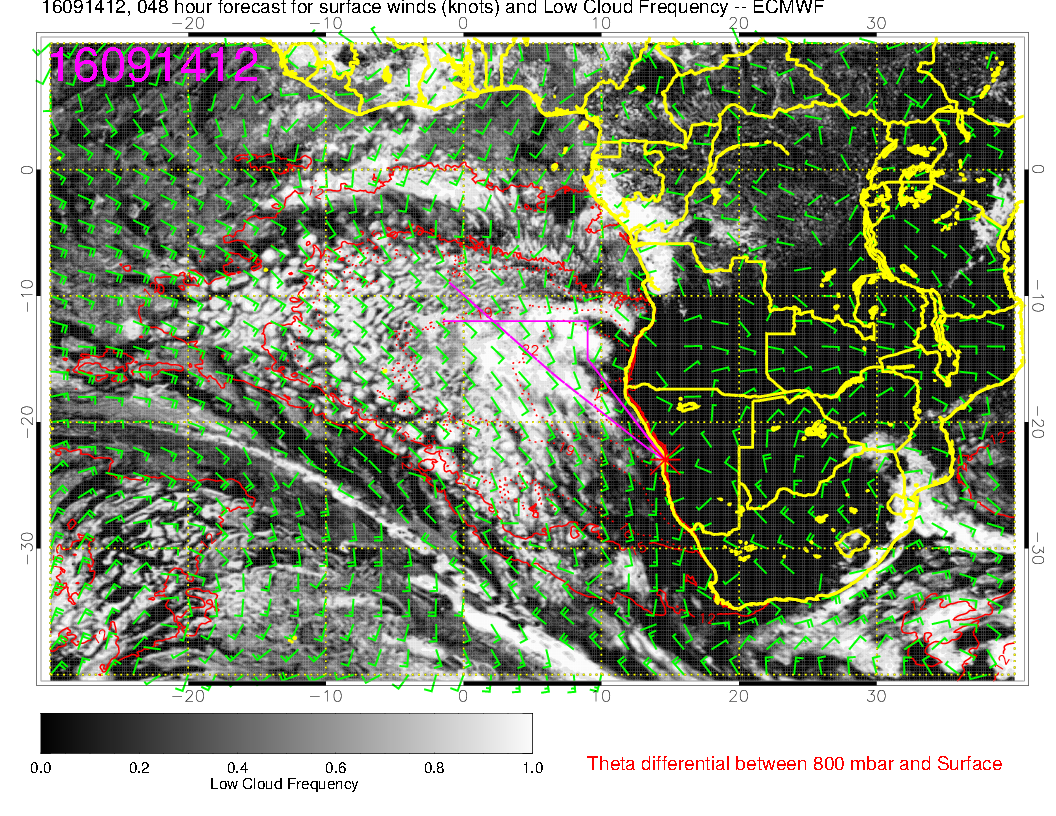 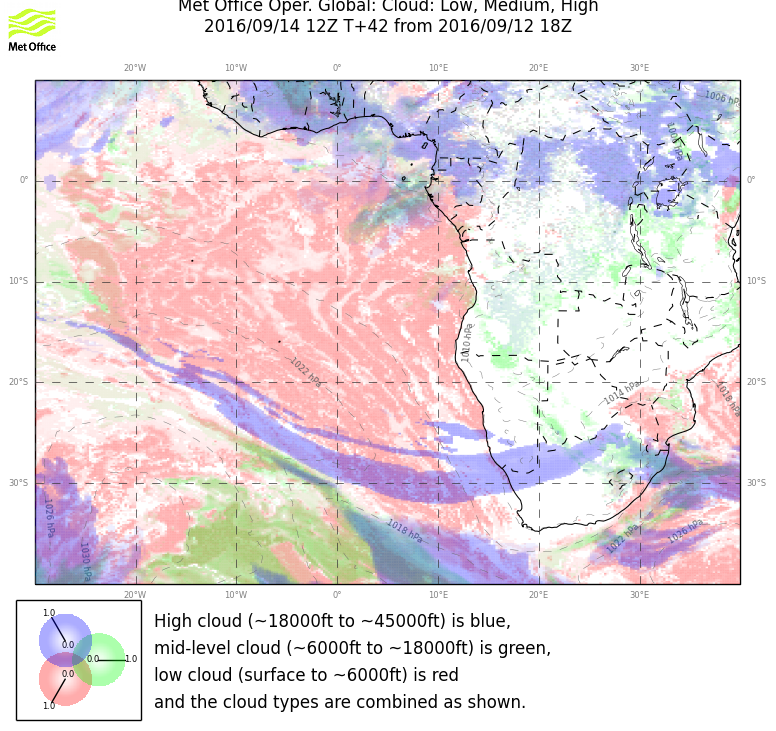 28
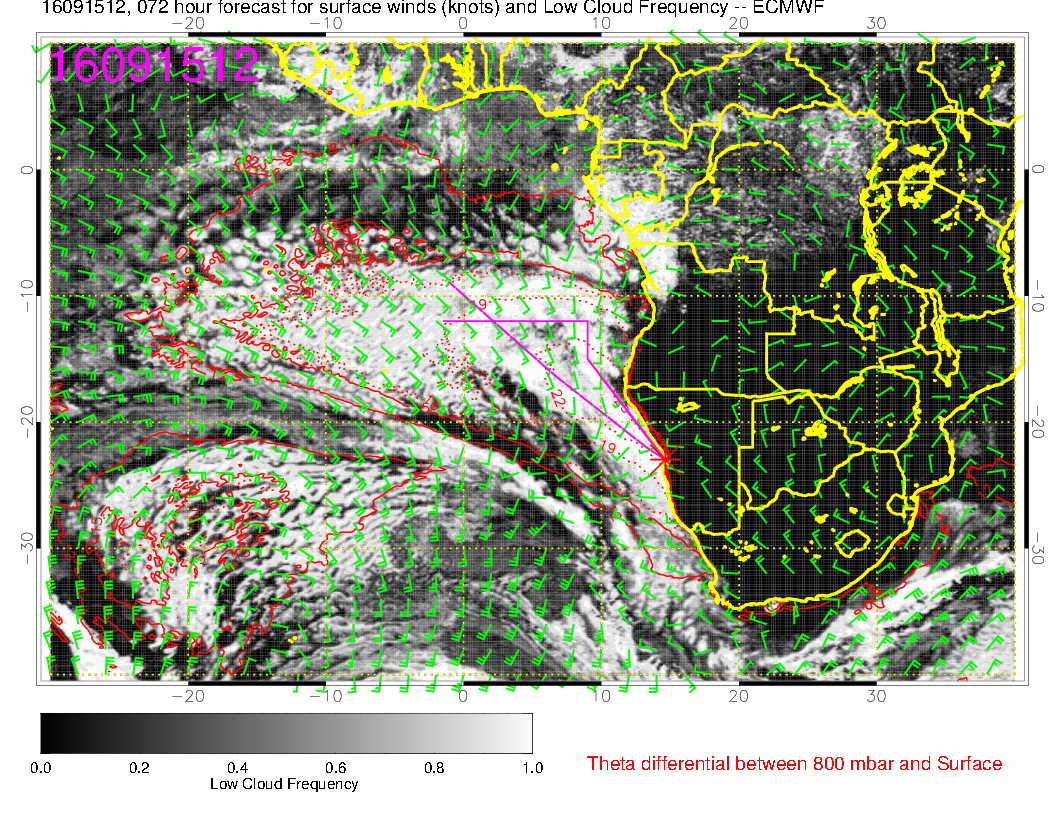 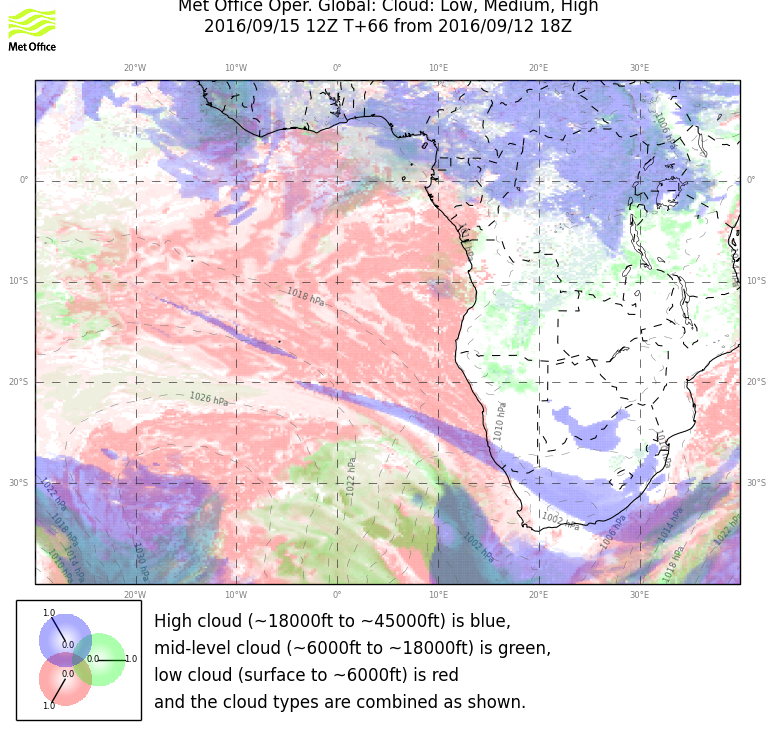 29
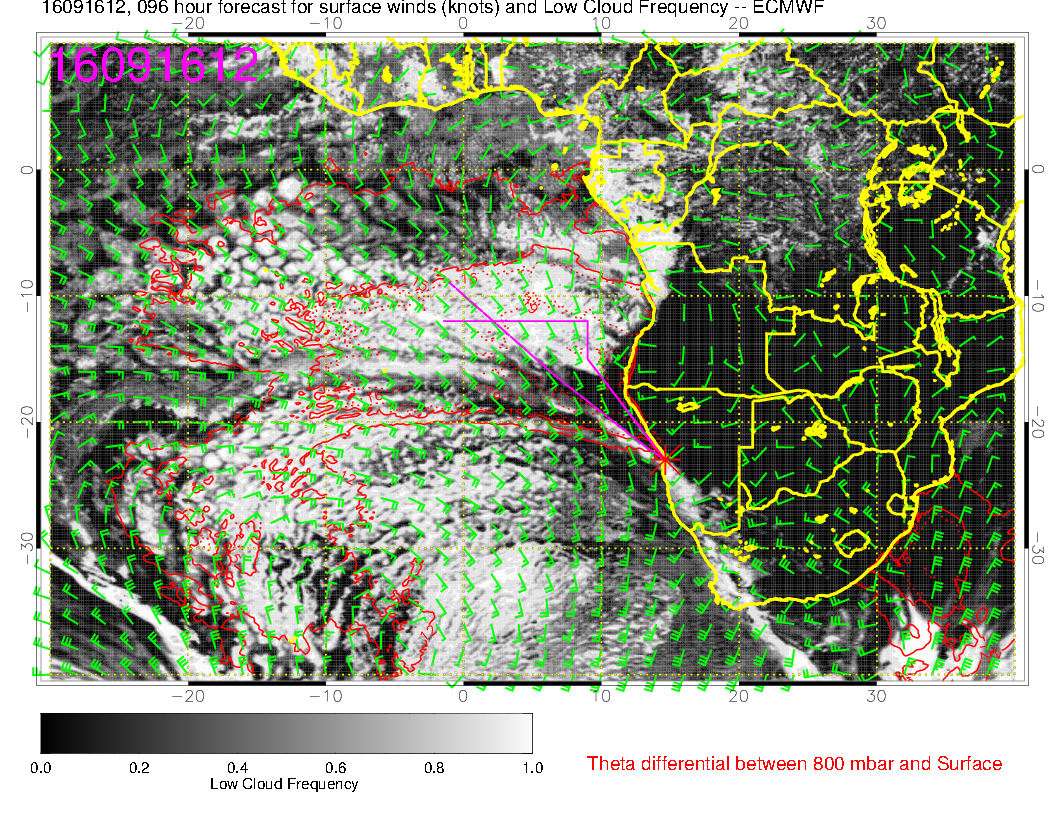 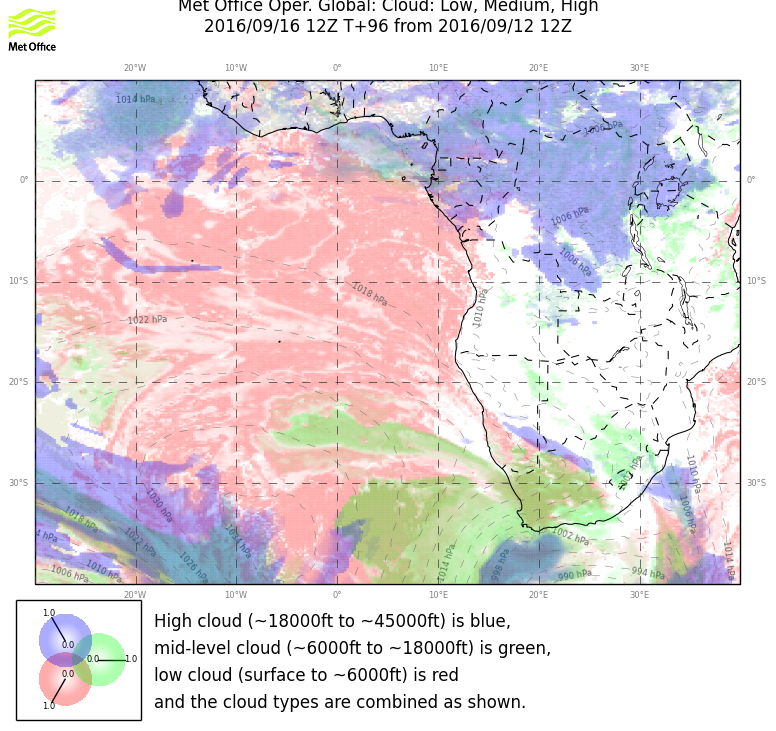 A lot of scrunching of the Sc region on this day due to front.
30
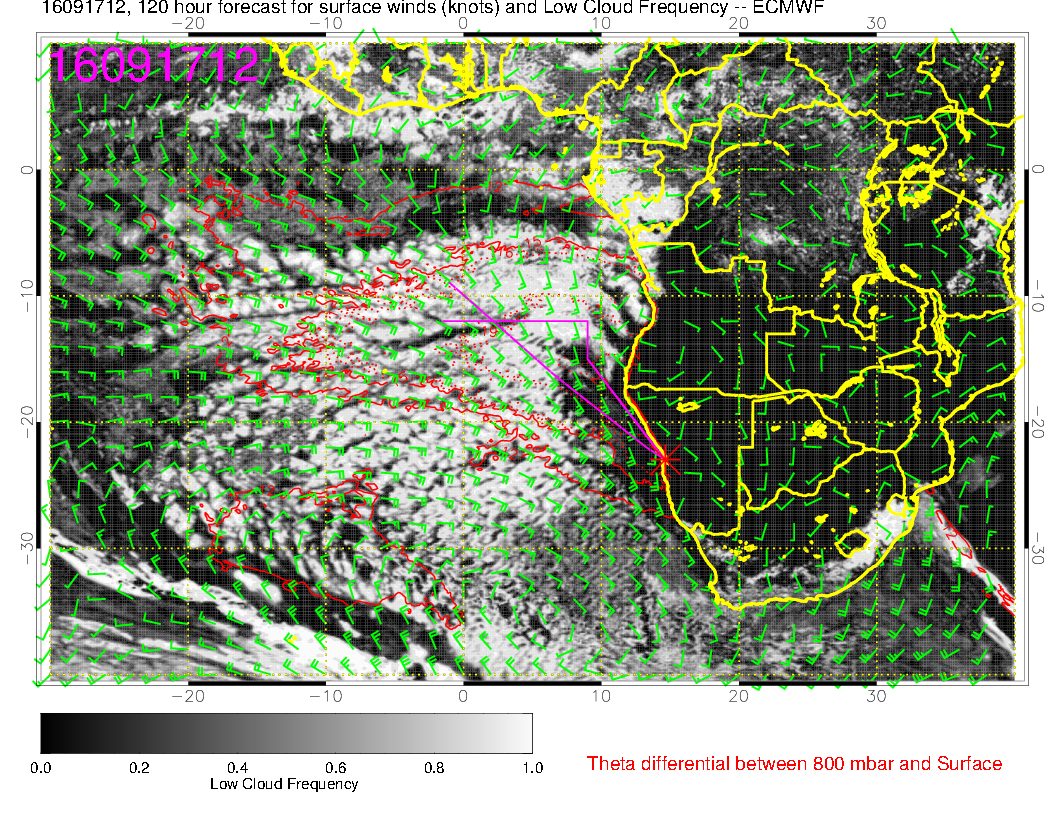 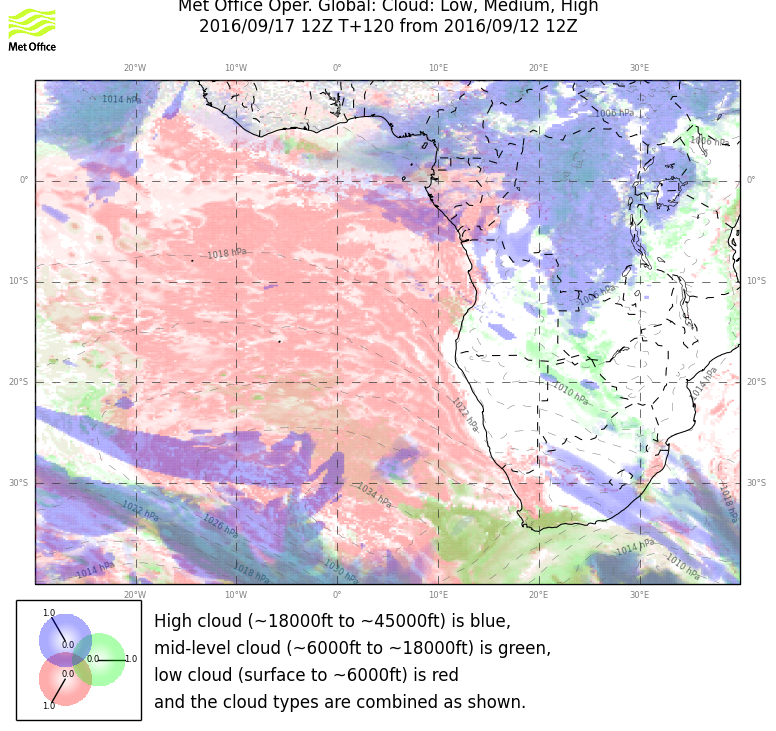 Starting to restore Sc region, strong winds still, clearing near the coast.
31